Bible
Old Testament
New Testament
Pentateuch (Genesis-Deuteronomy)
History (Joshua-Esther)
Poetry and Wisdom (Psalms-Song of Solomon)
Prophets (Isaiah-Malachi)
Torah
Law
Nevi’im
Prophets
Ketuvim
Writings
Gospels (Matthew-John)
Acts
Letters of Paul to Churches (Romans-2 Thess)
Letters of Paul to Individuals (1 Tim-Philemon)
General Letters (Hebrews to Jude)
Revelation
Canon
Now He said to them, “These are My words which I spoke to you while I was still with you, that all the things that are written about Me in the                  Law of Moses and the Prophets and the Psalms must be fulfilled.”
														Luke 24:44
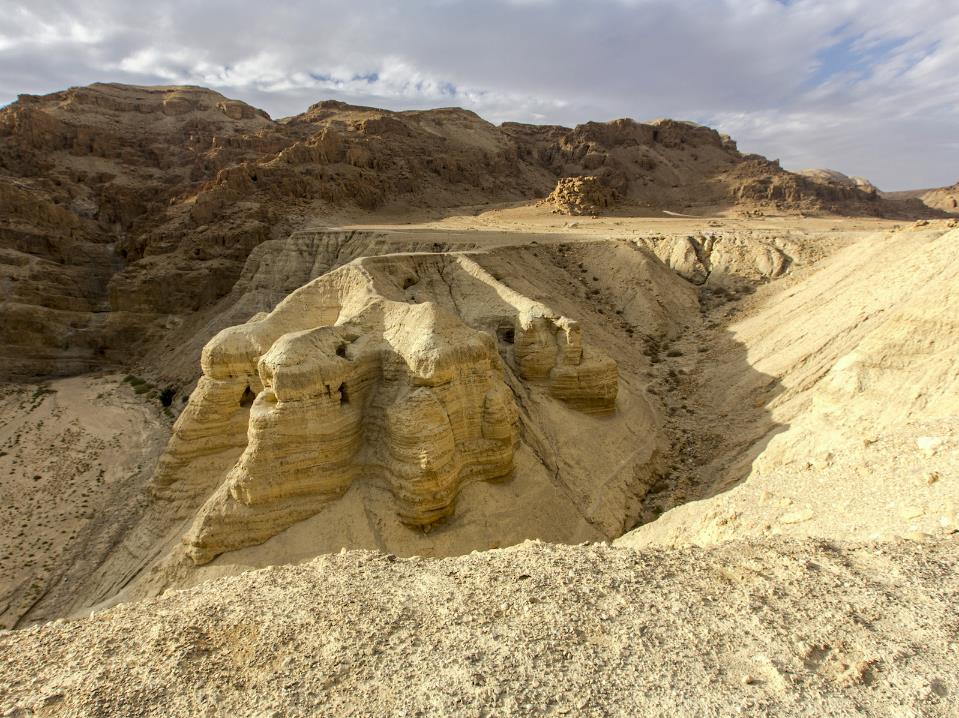 Gospels (Matthew-John)
Acts
Letters of Paul to Churches (Romans-1 Thess)
Letters of Paul to Individuals (1 Tim-Philemon)
General Letters (Hebrews to Jude)
Revelation
When this letter is read among you, have it also read in the church of the Laodiceans; and you, for your part, read my letter that is coming from Laodicea. 
												  Colossians 4:16
Bryan Allan
Ryan
Alan
Brian
Allen
Brain
All Scripture is breathed out by God and profitable for teaching, for reproof, for correction, and for training in righteousness, that the man of God may be complete, equipped for every good work.												  						   2 Timothy 3:16-17